பிஸ்மில்லாஹ் ஹிர்ரஹ்மான் னிர்ரஹீம்Bismillaahir Rahmaanir Raheem
அஸ்ஸலாமு அலைக்கும் வரஹ்மத்துல்லாஹி வபரக்காத்துஹு    As Salaamu Alaikum wa Rehmatullaahi wa Barakaatuhu
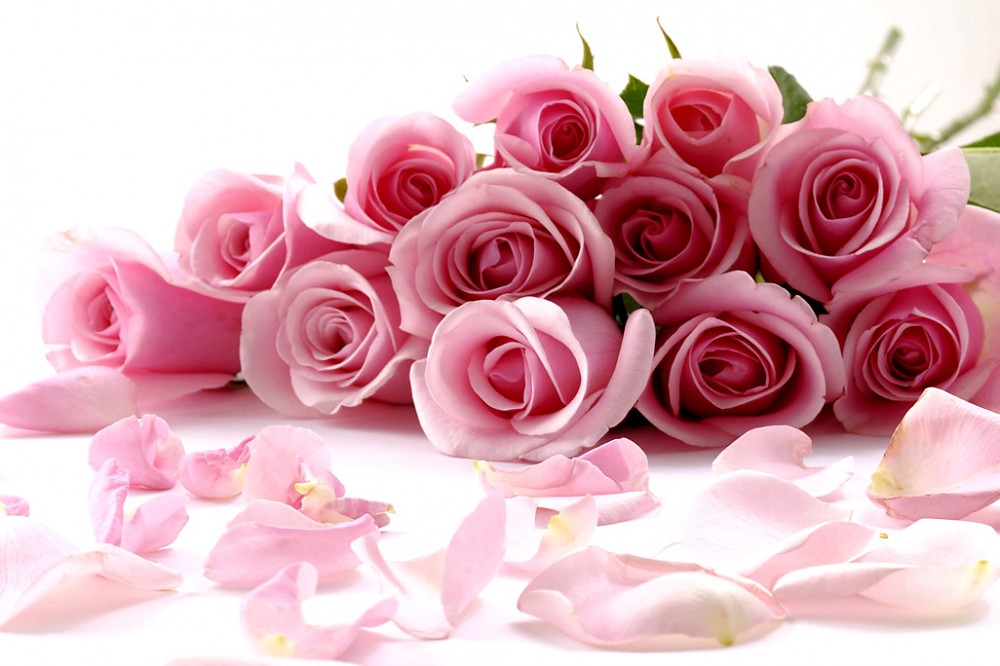 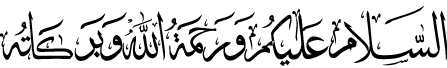 Peace Be Upon You All and the Mercy of Allaah and His Bounties
Tamil Shia - தமிழ் ஷீஆ
Visit: http://www.chennaishiayouth.com/tamil-shia.html
Family Tree குடும்ப மரம்
பன்னிரண்டு இமாம்கள் ஹதீஸ்
என்ன நடந்தது என்றால்! But what happened was!
ஆதம் (அலை) அவர்களிலி-ருந்து முஹம்மத் நபி (ஸல்) வரைFrom Adam (as) till Muhammad (sawaws)
Family Tree குடும்ப மரம்
Muhammad (sawaws) முஹம்மத் நபி (ஸல்)

Fathima (sa) 
பாத்திமா (அலைஹஸ் ஸாலாம்)  
                                                                                     
                                                                   Ali (as) அலி    
                                                                                      (அலைஹிஸ் ஸாலாம்)
Hassan (as) & Hussain (as)
இமாம் ஹஸன் (அலைஹிஸ் ஸலாம்) &
 இமாம் ஹுஸைன் (அலைஹிஸ் ஸலாம்)
Twelve Imams Names in Tamil Language    பன்னிரண்டு  இமாம்களின் பெயர்கள் தமிழ் மொழியில்
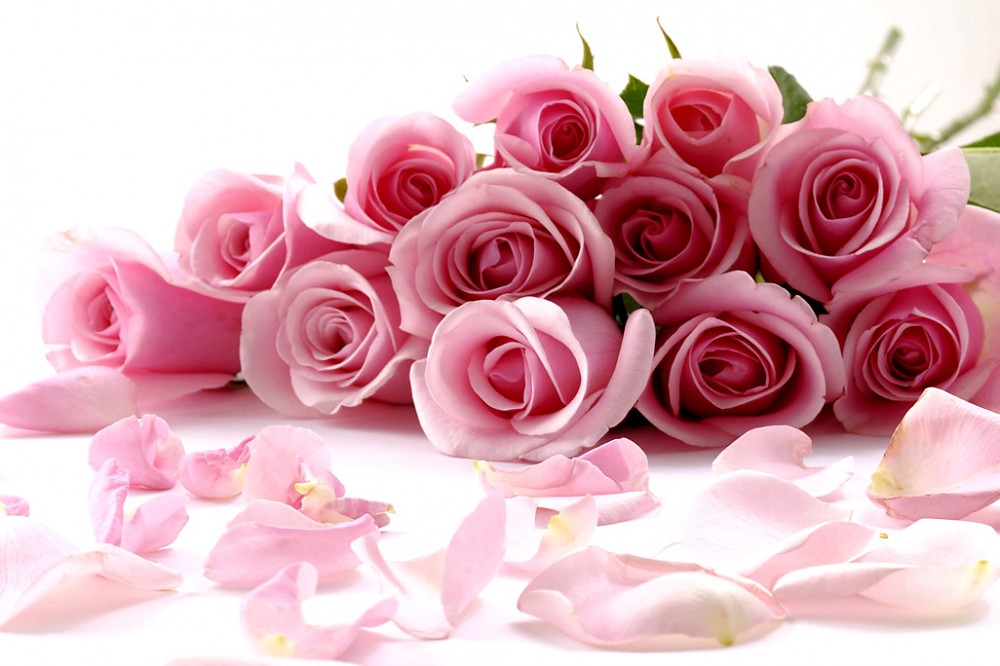 முதல் இமாம் - First Imam
1 
Imam Ali (Alaihis Salaam)
இமாம் அலி (அலைஹிஸ் ஸாலாம்)

http://islamintamil.net/Ahlulbayt_Tamil.htm
http://www.chennaishiayouth.com/tamil-shia.html
இரண்டாவது இமாம் – Second Imam
2
Imam Hassan (Alaihis Salaam)
இமாம் ஹஸன் (அலைஹிஸ் ஸலாம்)

http://islamintamil.net/Ahlulbayt_Tamil.htm
http://www.chennaishiayouth.com/tamil-shia.html
மூன்றாவது இமாம் – Third Imam
3
Imam Hussain (Alaihis Salaam)
இமாம் ஹுஸைன் (அலைஹிஸ் ஸலாம்)

http://islamintamil.net/Ahlulbayt_Tamil.htm
http://www.chennaishiayouth.com/tamil-shia.html
நான்காவது இமாம் – Fourth Imam
4 
Imam Sajjad (Alaihis Salaam)
இமாம் ஸஜ்ஜாத் (அலைஹிஸ் ஸலாம்)

http://islamintamil.net/Ahlulbayt_Tamil.htm
http://www.chennaishiayouth.com/tamil-shia.html
ஐந்தாவது இமாம் – Fifth Imam
5
Imam Muhammad Baaqir (Alaihis Salaam)
இமாம் முஹம்மத் பாக்கிர் (அலைஹிஸ் ஸலாம்)

http://islamintamil.net/Ahlulbayt_Tamil.htm
http://www.chennaishiayouth.com/tamil-shia.html
ஆறாவது இமாம் – Sixth Imam
6
Imam Ja’far Saadiq (Alaihas Salaam)
இமாம் ஜஃபர் ஸாதிக்
(அலைஹிஸ் ஸலாம்)

http://islamintamil.net/Ahlulbayt_Tamil.htm
http://www.chennaishiayouth.com/tamil-shia.html
ஏழாவது இமாம் – Seventh Imam
7
Imam Musa al Kazim (Alaihas Salaam)
இமாம் மூஸா அல் காழிம் 
(அலைஹிஸ் ஸலாம்)

http://islamintamil.net/Ahlulbayt_Tamil.htm
http://www.chennaishiayouth.com/tamil-shia.html
எட்டாவது இமாம் – Eighth Imam
8
Imam Reza (Alaihas Salaam)
இமாம் றிழா (அலைஹிஸ் ஸலாம்)

http://islamintamil.net/Ahlulbayt_Tamil.htm
http://www.chennaishiayouth.com/tamil-shia.html
ஒன்பதாவது இமாம் – Ninth Imam
9
Imam Jawad (Alaihas Salaam)
இமாம் ஜவாத் (அலைஹிஸ் ஸலாம்)

http://islamintamil.net/Ahlulbayt_Tamil.htm
http://www.chennaishiayouth.com/tamil-shia.html
பத்தாவது இமாம் – Tenth Imam
10
Imam Hadi (Alaihas Salaam)
இமாம் ஹாதி (அலைஹிஸ் ஸலாம்)

http://islamintamil.net/Ahlulbayt_Tamil.htm
http://www.chennaishiayouth.com/tamil-shia.html
பதினோராவது இமாம் – Eleventh Imam
11
Imam  Hassan al Askari (Alaihas Salaam)
இமாம்ஹஸன் அல் அஸ்கரீ 
(அலைஹிஸ் ஸலாம்)

http://islamintamil.net/Ahlulbayt_Tamil.htm
http://www.chennaishiayouth.com/tamil-shia.html
பன்னிரண்டாவது இமாம் – Twelfth Imam
12
Imam Mehdi (Alaihas Salaam)
இமாம்மஹ்தி (அலைஹிஸ் ஸலாம்)

http://islamintamil.net/Ahlulbayt_Tamil.htm
http://www.chennaishiayouth.com/tamil-shia.html
Ya Allaah
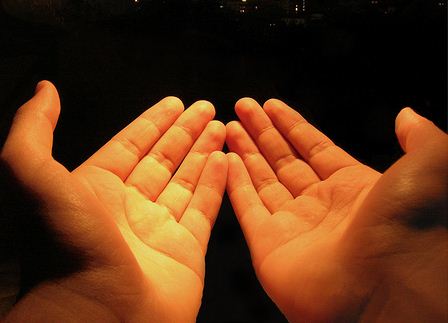 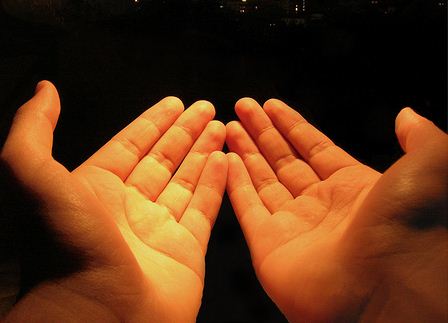